20XX
个人简历
自我介绍
输入您的公司名称
时间：20xx年x月      汇报人：小Q
请添加标题
序言
回顾这一年的工作，在取得成绩的同时，我们也找到了工作中的不足和问题。
  主要反映于xx及xxx的风格、定型还有待进一步探索，尤其是网上的公司产品库充分体现我们xxxxx和我们这个平台能为客户提供良好的商机和快捷方便的信息、导航的功能发挥。展望新的一年，我们将继续努力，力争各项工作更上一个新台阶。
请添加标题
性别：男
姓名：小Q
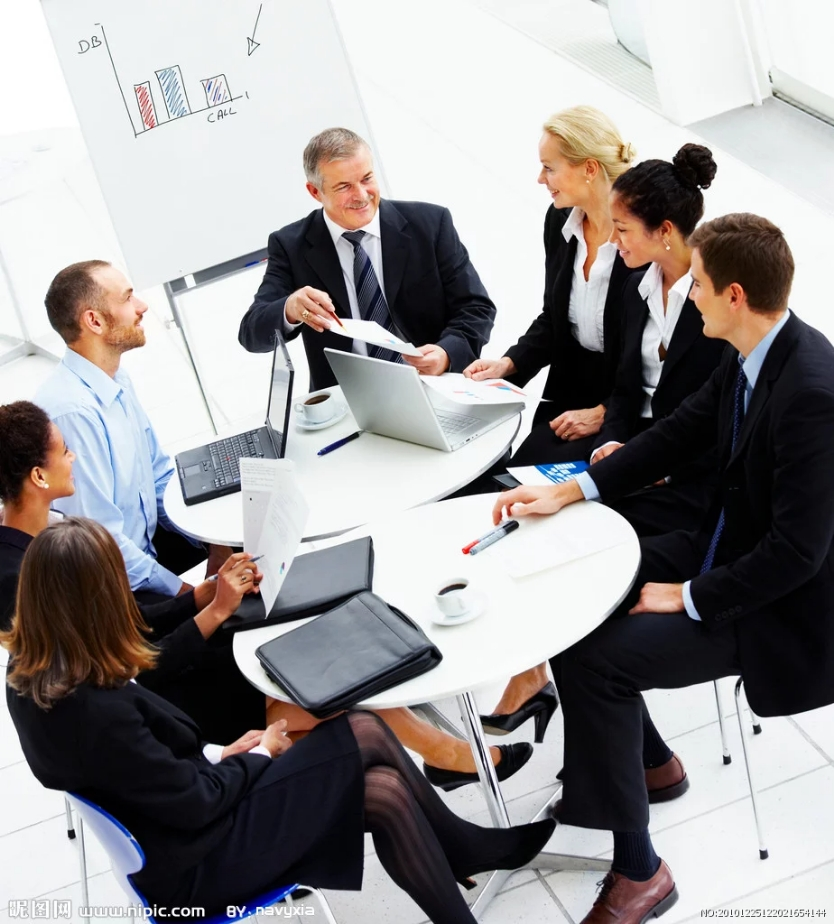 民族：汉族
年龄：22岁
身高：175cm
体重：55kg
学历：本科
籍贯：中国
政治面貌：群众
婚姻状况：未婚
联系方式：123  4XX7  0XXX0
现在住址：北京大道163号
请添加标题
制定本店季度销售计划
制定本店季度销售计划
制定本店季度销售计划
制定季度销售目标，并制定月销售计划（计划落实到每月，并制定安排计划）
针对目标列出实施方案落实到月。
明确当月目标与计划实施过程中所遇到问题，提前做出应策。（如货源，资金周转，其他硬件设施）
请添加标题
我具备出色的学习能力并且乐于学习、敢于创新，不断追求卓越;作为参与者，我具备诚实可信的品格、富有团队合作精神;作为领导者，我具备做事干练、果断的风格，良好的沟通和人际协调能力。
为人热情，活泼，大方， 本人好学上进，诚信、敬业、责任心强，有强烈的团体精神，对工作认真积极，严谨负责。
请添加标题
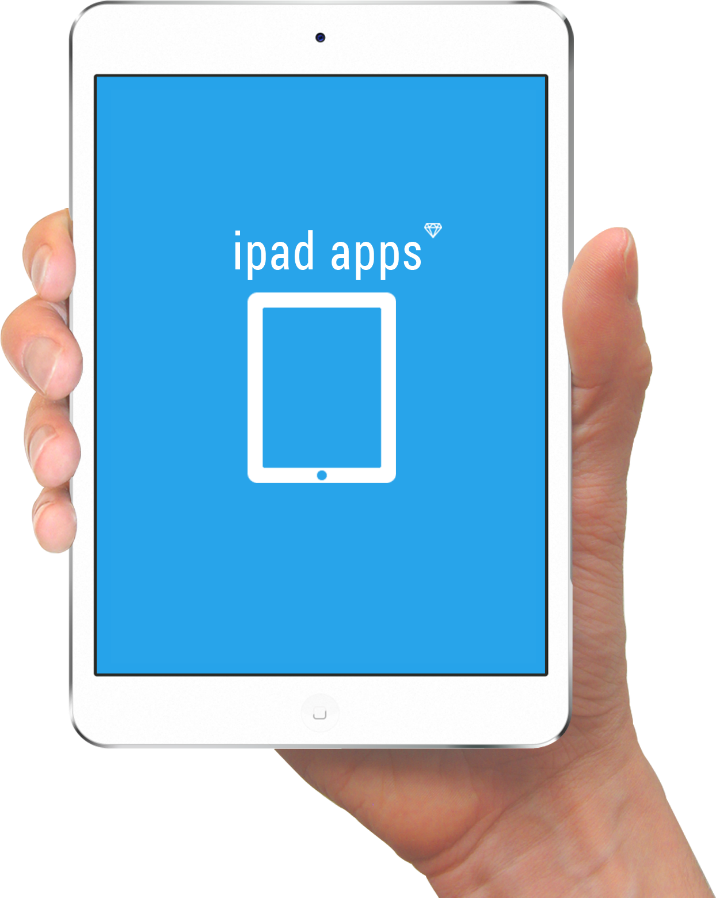 点击请替换文字内容
请替换文字内容，添加相关标题，修改文字内容，也可以
点击请替换文字内容
请替换文字内容，添加相关标题，修改文字内容，也可以直接复制你的内容到此
点击请替换文字内容
请替换文字内容，添加相关标题，修改文字内容，也可以直接复制你的内容到此
点击请替换文字内容
请替换文字内容，添加相关标题，修改文字内容，也可以
请添加标题
1.每天不定时观察店铺数据，直通车，钻展的消耗，做出适当的调整与对策。
2.与客服沟通遇到问题，对问题进行实质反馈。
3.配合并指导美工优化店铺形象，广告图制作。
4.整理和分析快递与发货部的交接问题，提出有效意见反馈到各部门。
老客户关系维护
1.把已经产生购买的顾客利用微信茶小福进行后期维护。
2.整出不同级别的老顾客，对不同级别的顾客做出相应的维护。
3.整理和分析在客户关系处理中的问题和改善方法，提出有效意见反馈到公司客服部。（可用会员关系管理软件，以及表格）
4.针对店里贵宾顾客做不订期的回仿
5老顾客同比增长数据每周要统计并做与调整与相应对策
老客户关系维护
保证店铺经营状态协调
1.每天不定时观察店铺数据，直通车，钻展的消耗，做出适当的调整与对策。
2.与客服沟通遇到问题，对问题进行实质反馈。
3.配合并指导美工优化店铺形象，广告图制作。
4.整理和分析快递与发货部的交接问题，提出有效意见反馈到各部门。
请添加标题
利用有关软件，进行对商品关键字的优化处理。利用淘宝网店自带各种软件，对店铺进行常规性的优化。
研究消费者的心理需求，优化对应商品描述文案。
网络交易平台优化工作
研究平台类目及搜索引擎，提炼有用信息促进店铺经营。研究店铺统计数据，发掘隐含内在问题并及时处理。
侦测竞争对手运营情况及市场最新动态，发掘新的商机或商品。
请添加标题
添加标题
.有价流量的获取（直通车等）的日常优化。交易平台促销活动（增加店铺信誉度及新顾客）的策划和实施
添加标题
xx论坛发帖顶贴，帮派的建立与促销活动策划与实施。
添加标题
xxxx内部营销
店铺内部活动（增加成交转换率与客单价活动）的策划和实施
请添加标题
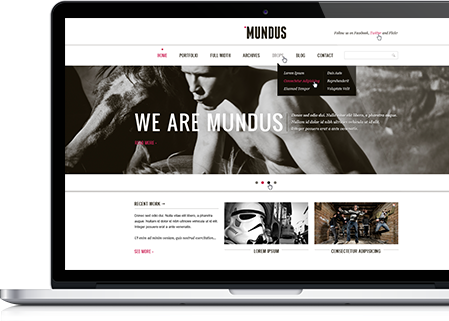 我具备出色的学习能力并且乐于学习、敢于创新，不断追求卓越;作为参与者，我具备诚实可信的品格、富有团队合作精神;作为领导者，我具备做事干练、果断的风格，良好的沟通和人际协调能力。
为人热情，活泼，大方， 本人好学上进，诚信、敬业、责任心强，有强烈的团体精神，对工作认真积极，严谨负责。
请添加标题
01
02
03
点击请替换文字内容
点击请替换文字内容
点击请替换文字内容
请替换文字内容，添加相关标题，修改文字内容，也可以直接复制你的内容到此
请替换文字内容，添加相关标题，修改文字内容，也可以直接复制你的内容到此
请替换文字内容，添加相关标题，修改文字内容，也可以直接复制你的内容到此
50%
50%
50%
50%
50%
50%
请添加标题
替换文字内容
替换文字内容
替换文字内容
替换文字内容
替换文字内容
替换文字内容
请插入文本内容请插入文本内容
请插入文本内容请插入文本内容
请插入文本内容请插入文本内容
请插入文本内容请插入文本内容
请插入文本内容请插入文本内容
请插入文本内容请插入文本内容
请添加标题
替换文字内容
替换文字内容
请插入文本内容请插入文本内容请插入文本内容请插入文本内容
请插入文本内容请插入文本内容请插入文本内容请插入文本内容
替换文字内容
替换文字内容
请插入文本内容请插入文本内容请插入文本内容请插入文本内容
请插入文本内容请插入文本内容请插入文本内容请插入文本内容
请添加标题
与其他岗位的对接
客服部是最直接面对终端的部门，故要积极向客服部咨询及调差最新的顾客需求及意见，了解市场最新情况。
与其他岗位的对接
积极配合策划部的工作，对策划部所需的素材（商品文案，设计要求等）在不影响自身职务的情况下优化处理。
请添加标题
有赞是围绕分销商和粉丝之间的连接；
丰富的支付方式，刷新行业的营销工具，商品，订单等的数据统计以及基于卖家的ERP，CRM等工具的建立逐渐显现出优势。
xx经济
口碑相传
●基于微信公众号的CRM；
●丰富的营销共计及粉丝互动；
●完善的订单处理体系；
●分销产品的品质保障。
优势
销售体系
●自建供货商，分销商，个人，企业等平台形成行业壁垒；
●覆盖整个产业生态；
●强大的营销工具；
●建立商家自有CRM以此来对粉丝进行二次营销。
特点
请添加标题
口碑传播优点
口碑传播
优点
可信性非常高、传播成本低、具有团体性
自媒体传播
自媒体
传播
帮助品牌零成本获得搜索引擎的排位，达到宣传的目的。互动传播性强, 效应好 ，传播成本低每一位看到的人都是潜在的消费者。
视频营销
视频
营销
具有感染力强、形式内容多样、肆意创意、互动性、主动传播性、传播速度快、成本低廉优点
论坛传播
论坛
传播
参与论坛讨论，巧妙发布产品宣传贴
从而让目标客户更加深刻地了解产品和服务。最终达到品牌宣传、加深市场认知度的目的。
请添加标题
初步完成目标
请在这里输入您的主要叙述内容
请在这里输入您的主要叙述内容
思考调整
请在这里输入您的主要叙述内容
请在这里输入您的主要叙述内容
中段完成目标
请在这里输入您的主要叙述内容
请在这里输入您的主要叙述内容
最终目标
请在这里输入您的主要叙述内容
请在这里输入您的主要叙述内容
请添加标题
结果验收
发展问题
方法验证
请插入文本内容请插入文本内容请插入文本内容请插入文本内容
请插入文本内容请插入文本内容请插入文本内容请插入文本内容
请插入文本内容请插入文本内容请插入文本内容请插入文本内容
请添加标题
请替换文字内容
请插入您的文本内容请插入您的文本内容请插入您的文本内容请插入您的文本内容
请替换文字内容
请插入您的文本内容请插入您的文本内容请插入您的文本内容请插入您的文本内容
请替换文字内容
请插入您的文本内容请插入您的文本内容请插入您的文本内容请插入您的文本内容
请添加标题
A
添加文字标题
添加文字标题
B
双赢共赢
携手合作
您的内容打在这里，或通过复制您的文本后在此框中选择粘贴并选择只保留文字您
您的内容打在这里，或通过复制您的文本后在此框中选择粘贴并选择只保留文字您
C
D
添加文字标题
添加文字标题
您的内容打在这里，或通过复制您的文本后在此框中选择粘贴并选择只保留文字您
您的内容打在这里，或通过复制您的文本后在此框中选择粘贴并选择只保留文字您
请添加标题
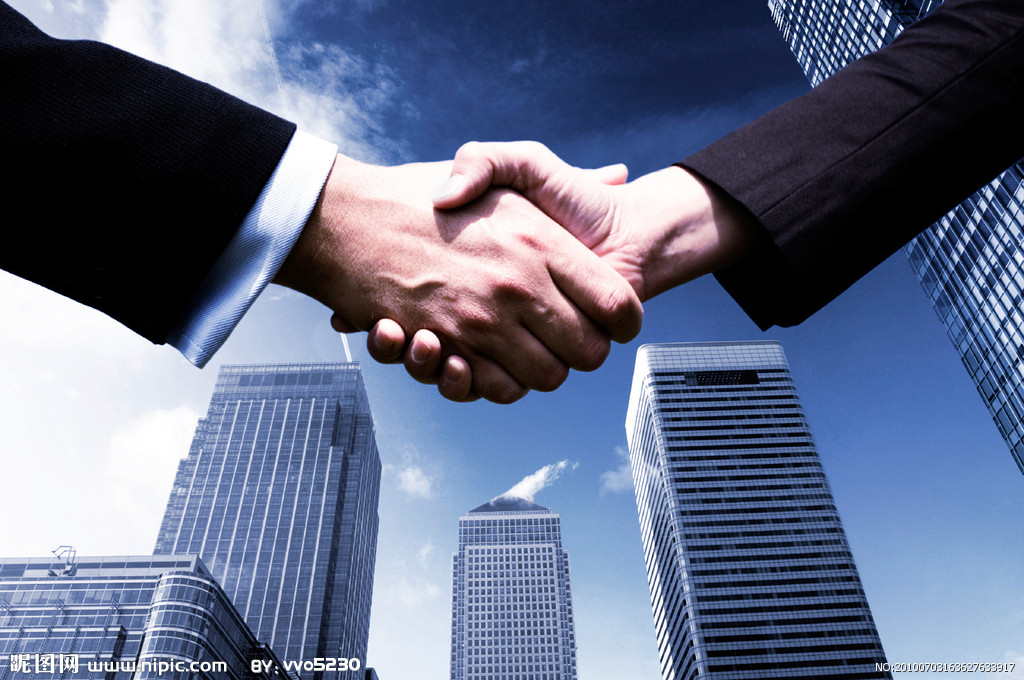 性格有点内向、乐观上进、有爱心并善于施教并行；对待工作认真负责，善于沟通、协调有较强的组织能力与团队精神；上进心强、勤于学习能不断进步自身的能力与综合素质。在未来的工作中，我将以充沛的精力，刻苦钻研的精神来努力工作，稳定地进步自己的工作能力，与公司同步发展。
如果有幸能进入贵公司，我会保持一荣俱荣，永争第一 的企业精神，全身心的工作，为企业创造利益，希望领导考虑我，谢谢!
汇报完毕 谢谢大家